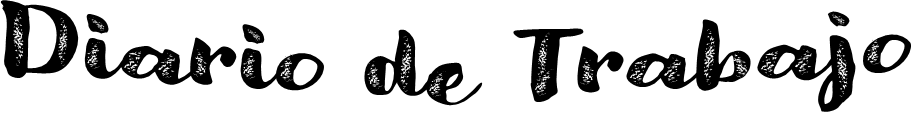 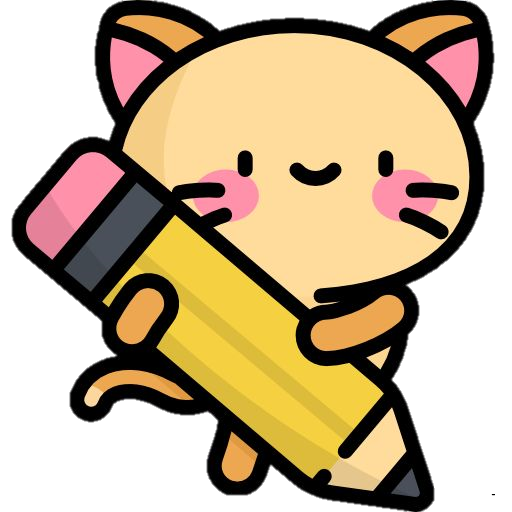 Nombre: Yazmin Tellez Fuentes N.L.: 19
Materia: Aprendizaje en el ServicioProfra.: Elizabeth Guadalupe Ramos Suarez
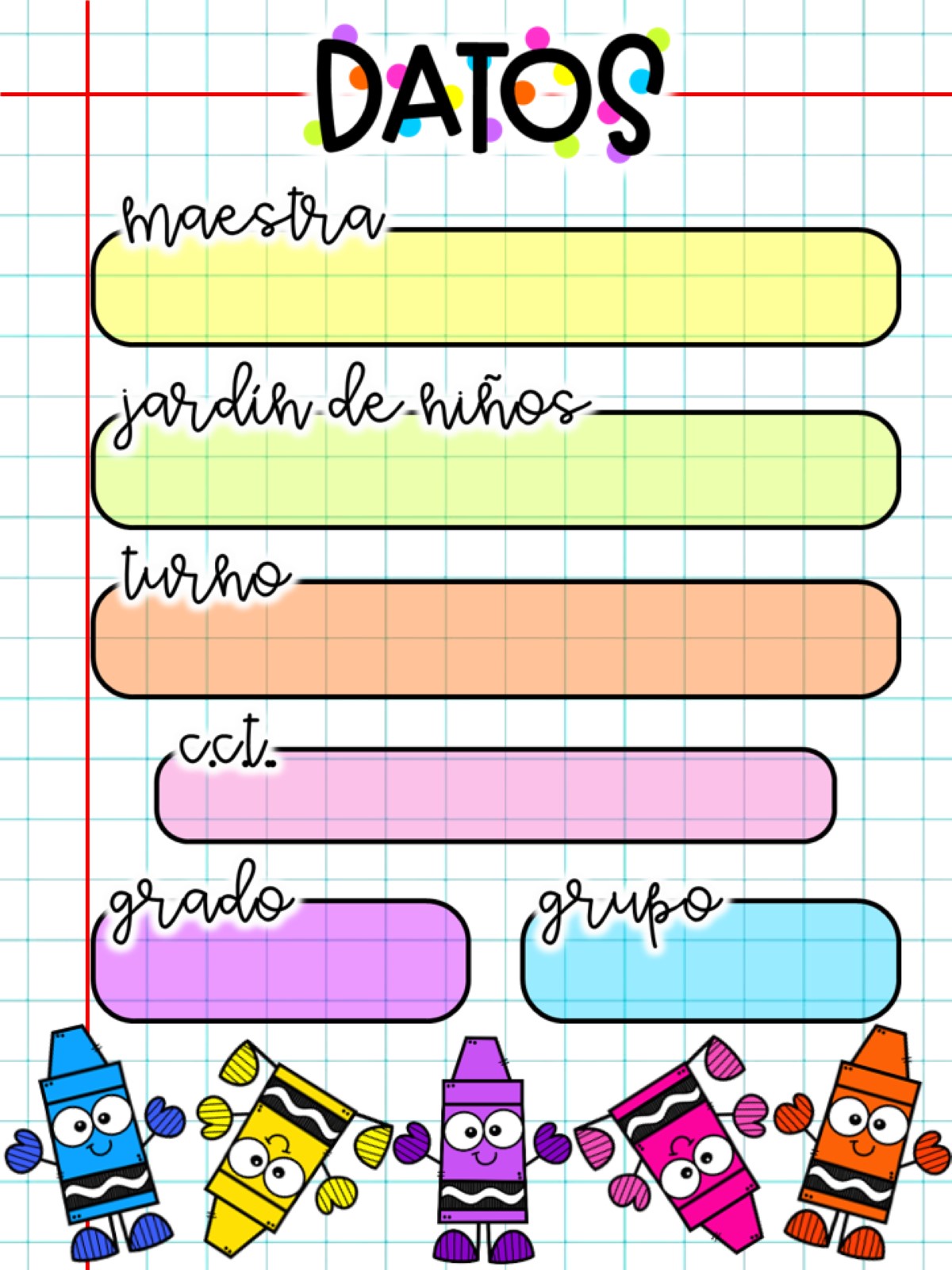 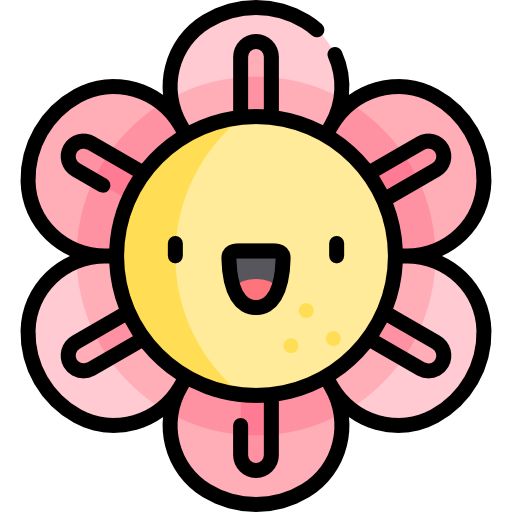 08/09/2021
Fecha
Situación de Aprendizaje
Jugando con mi nombre y los números
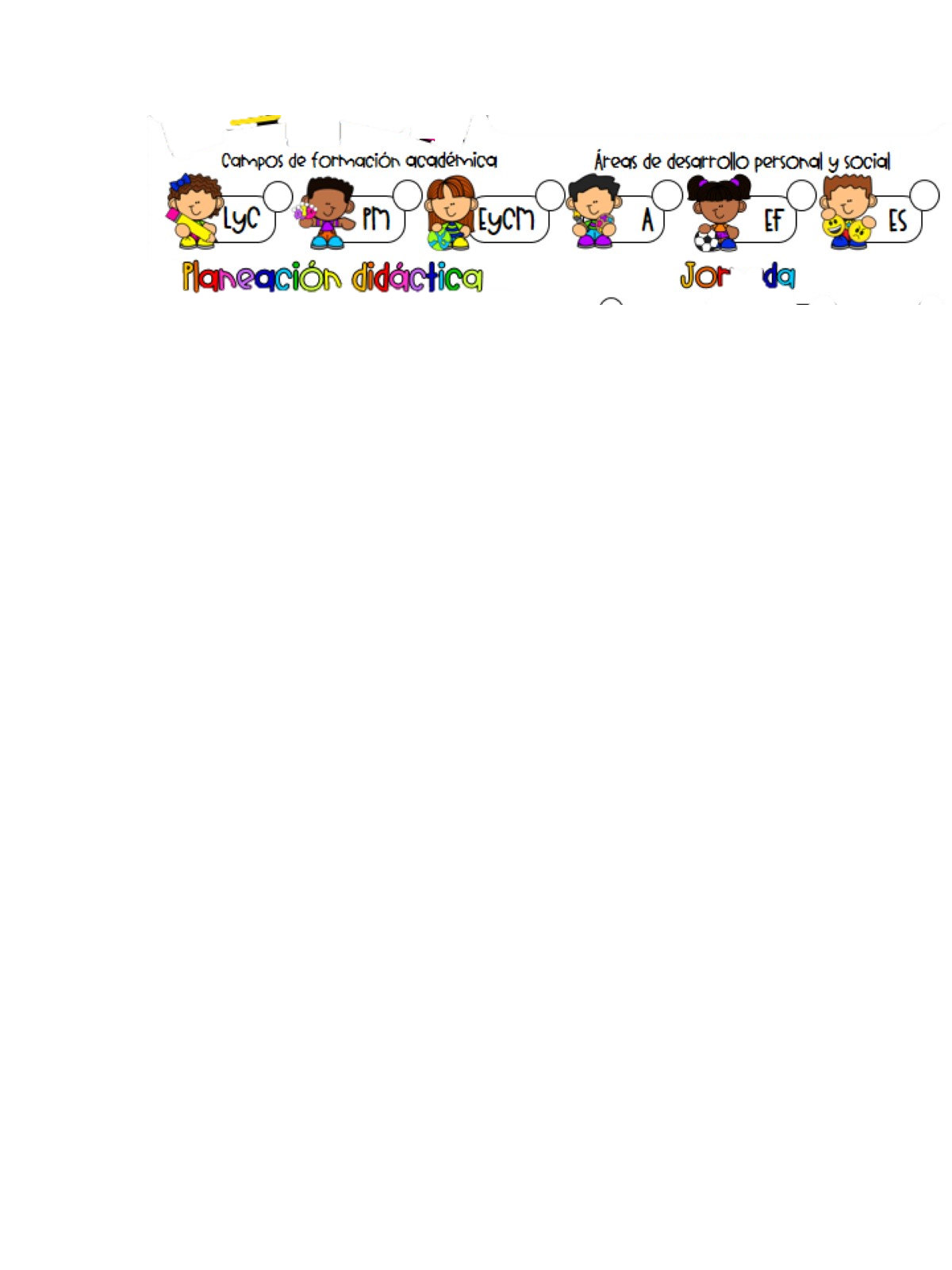 Yazmin Tellez Fuentes
Alma Garza
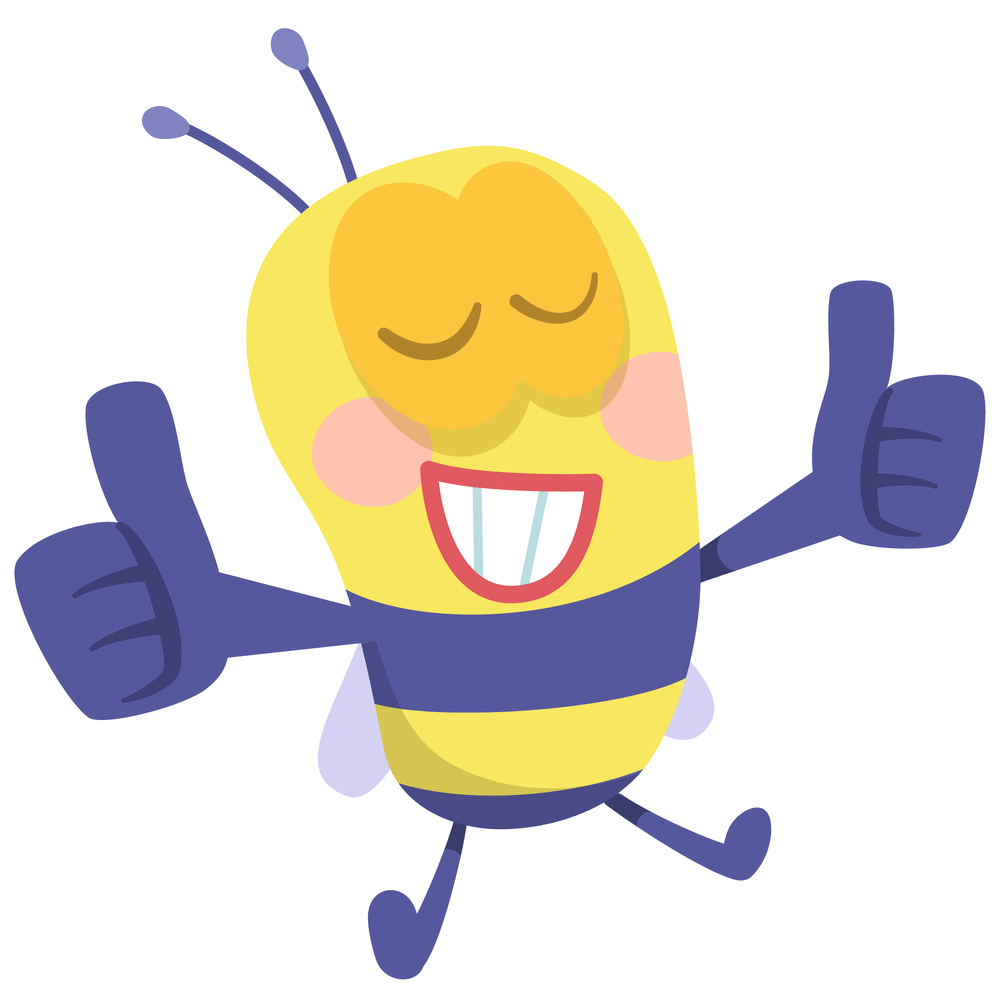 Matutino
05EJN0043Z
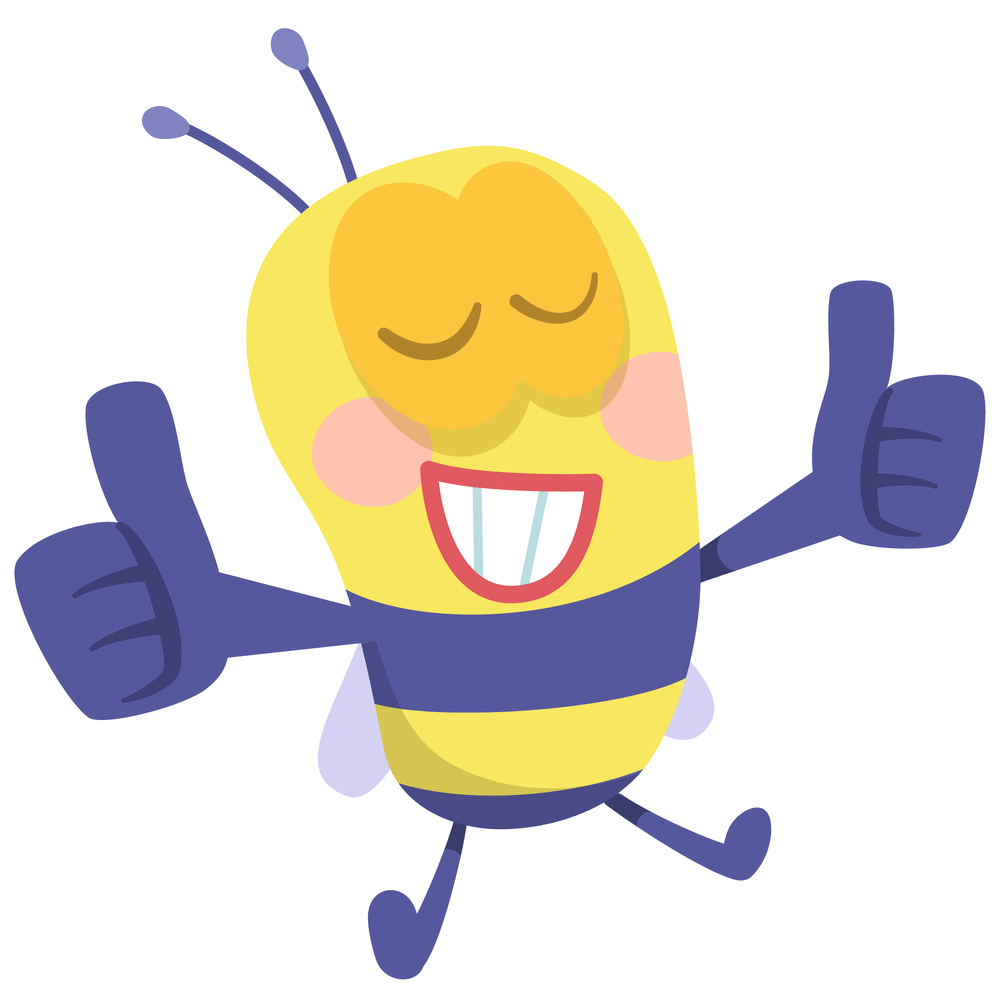 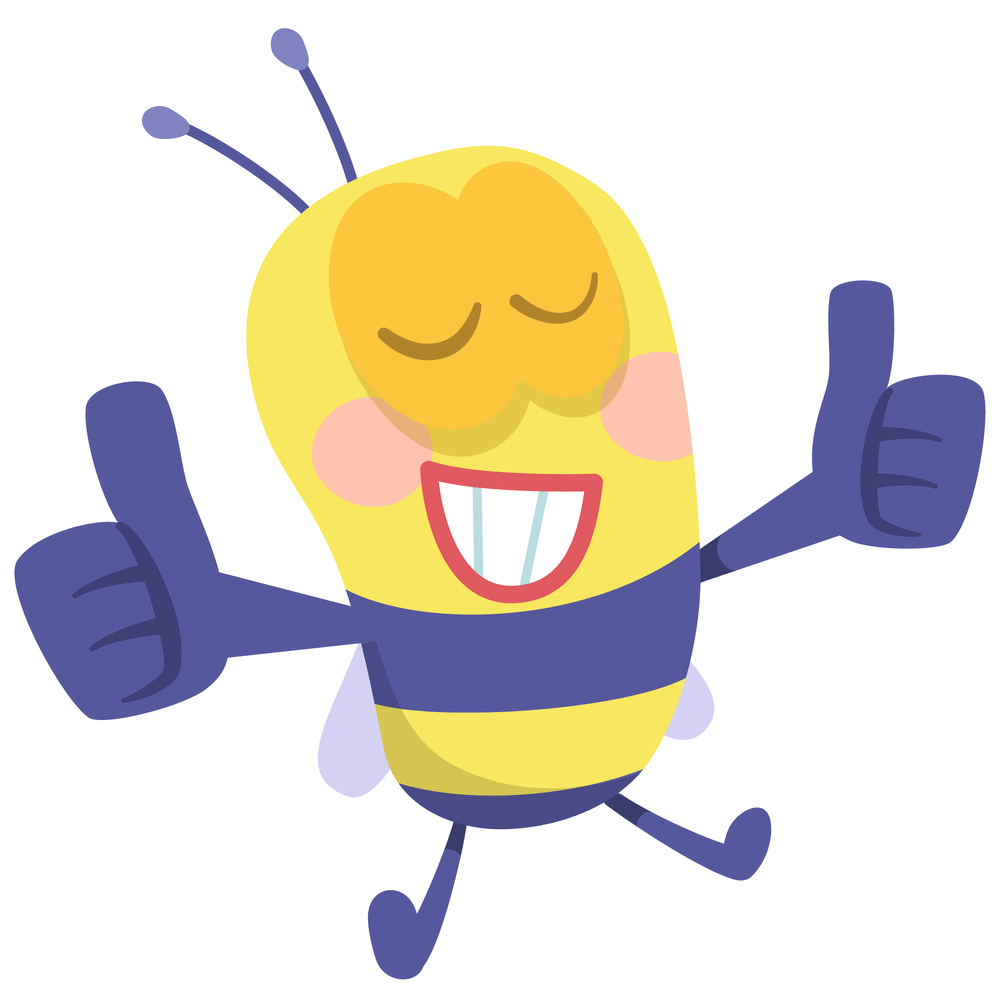 3°
A
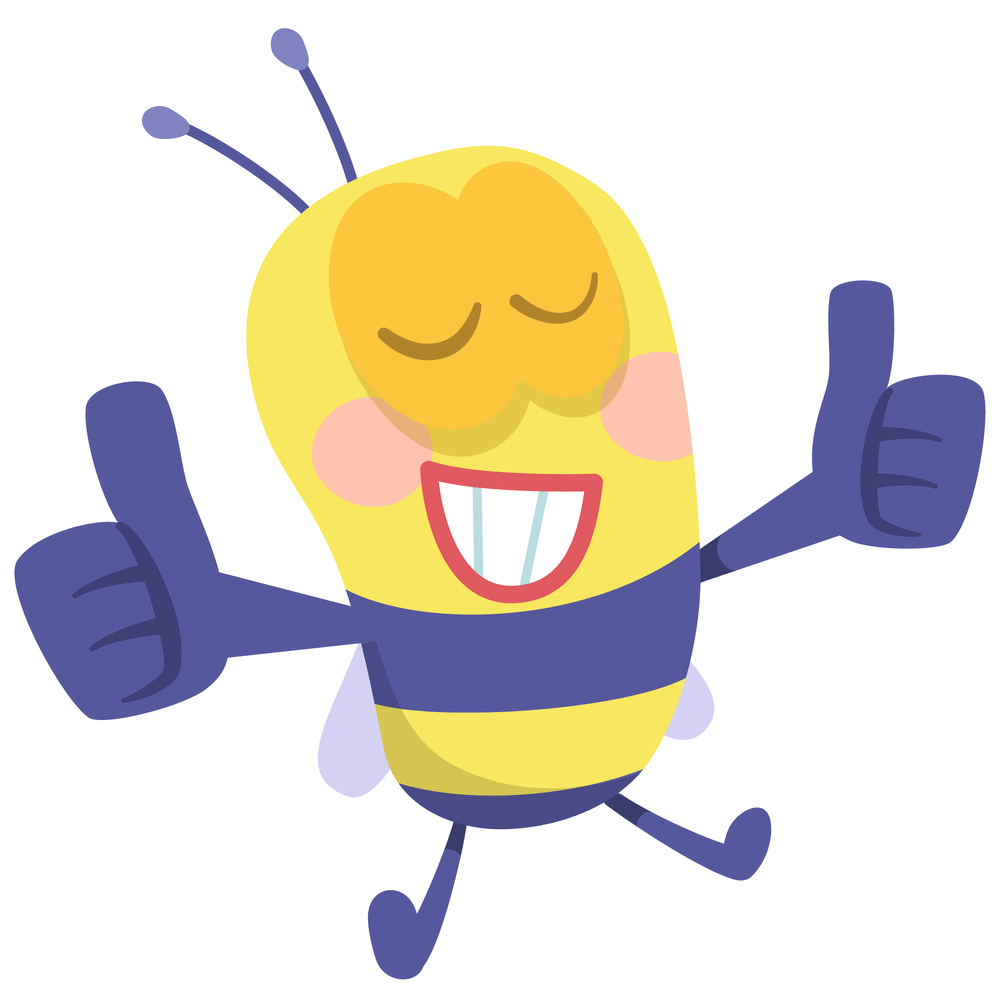 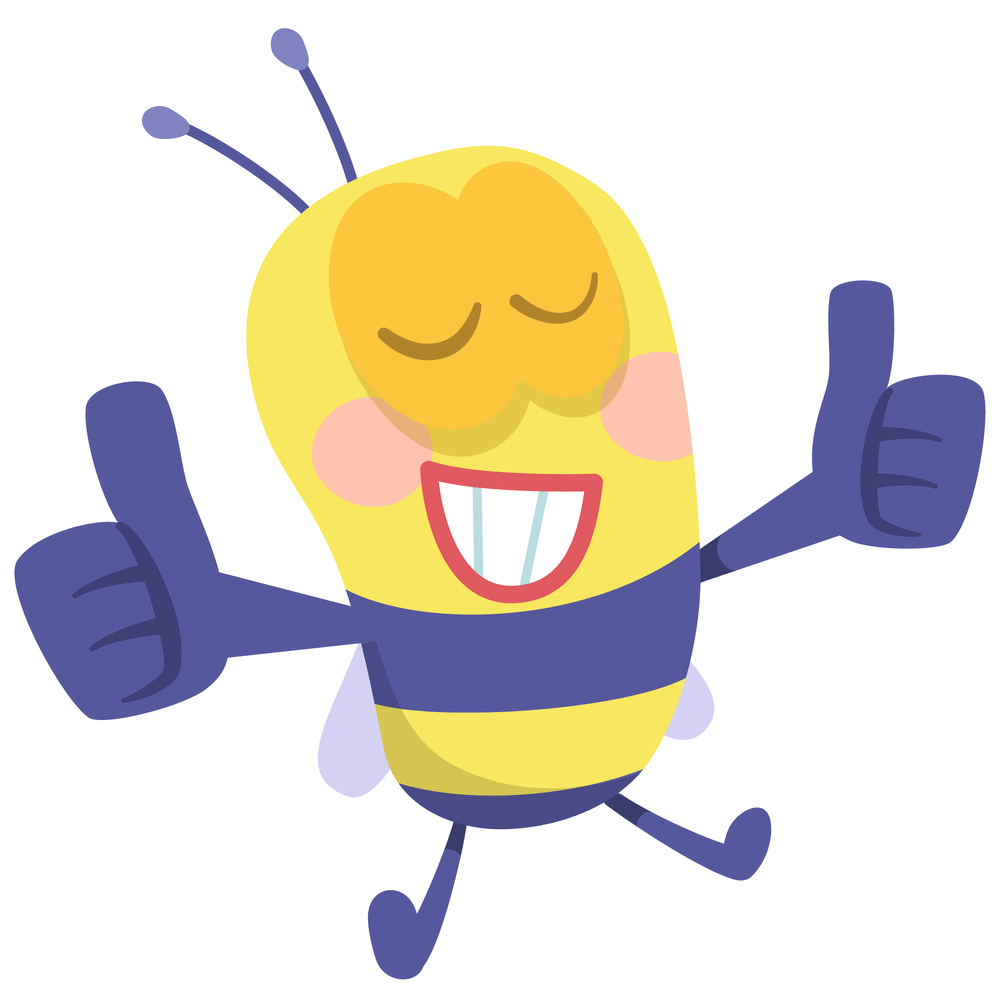 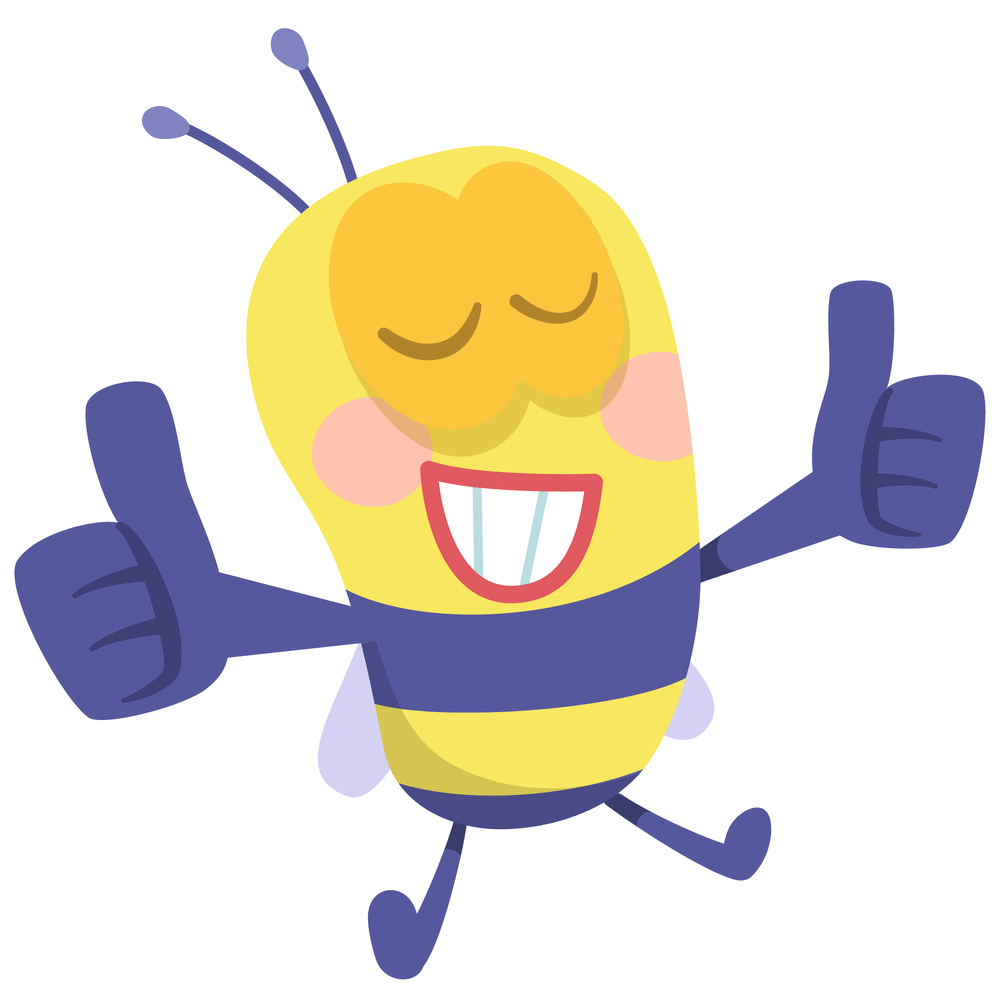 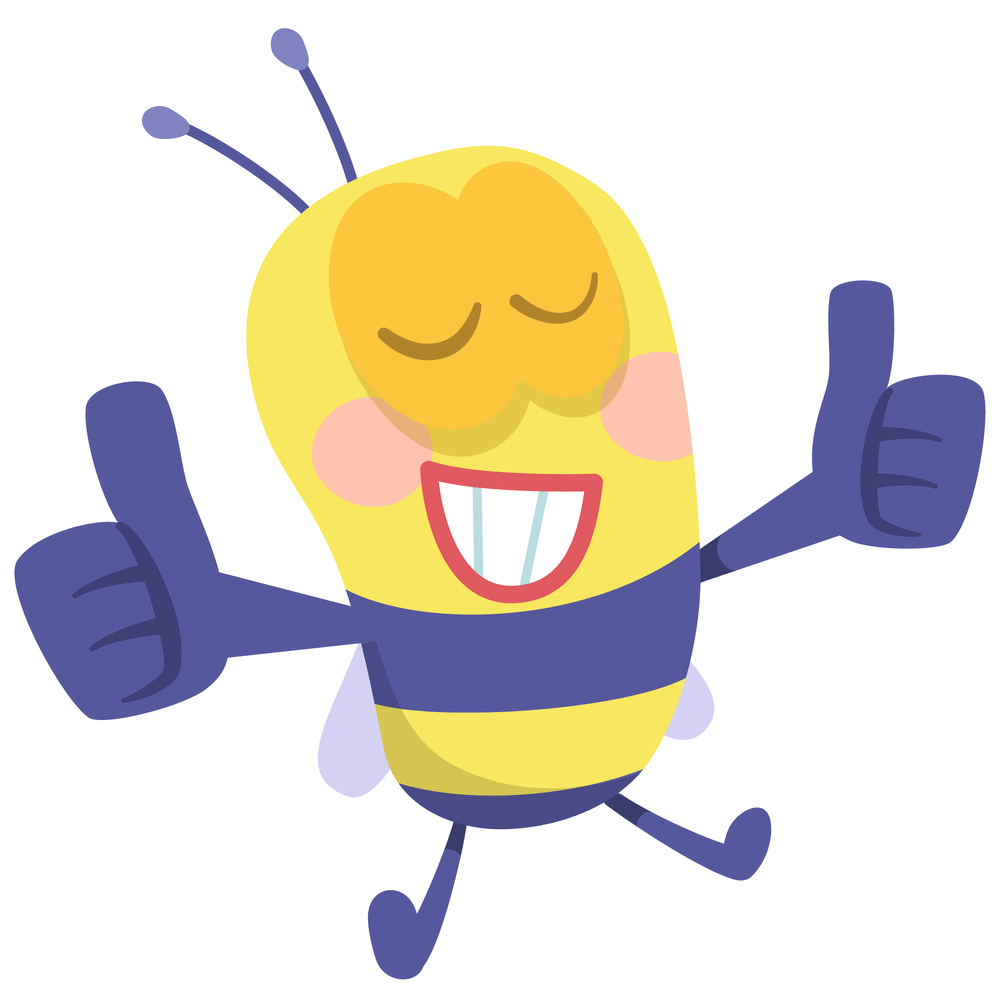 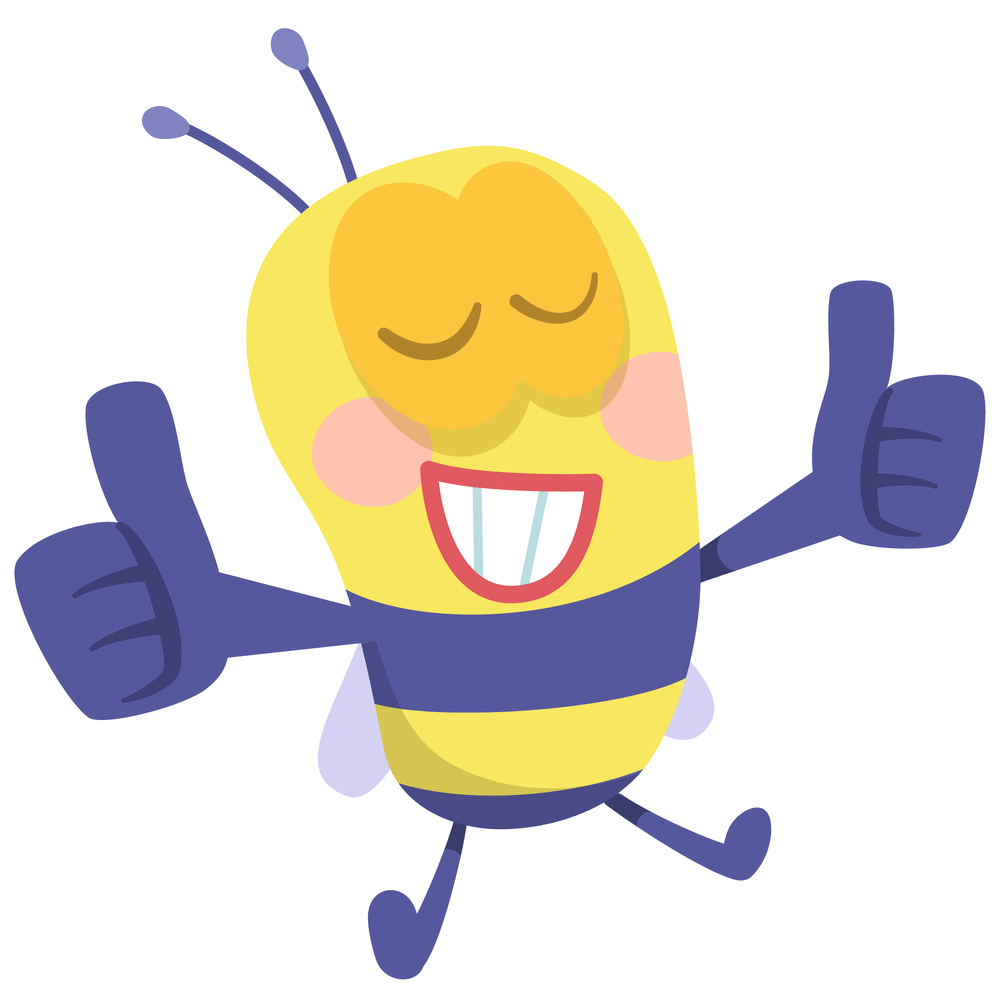 OBSERVACIONES
IMÁGENES
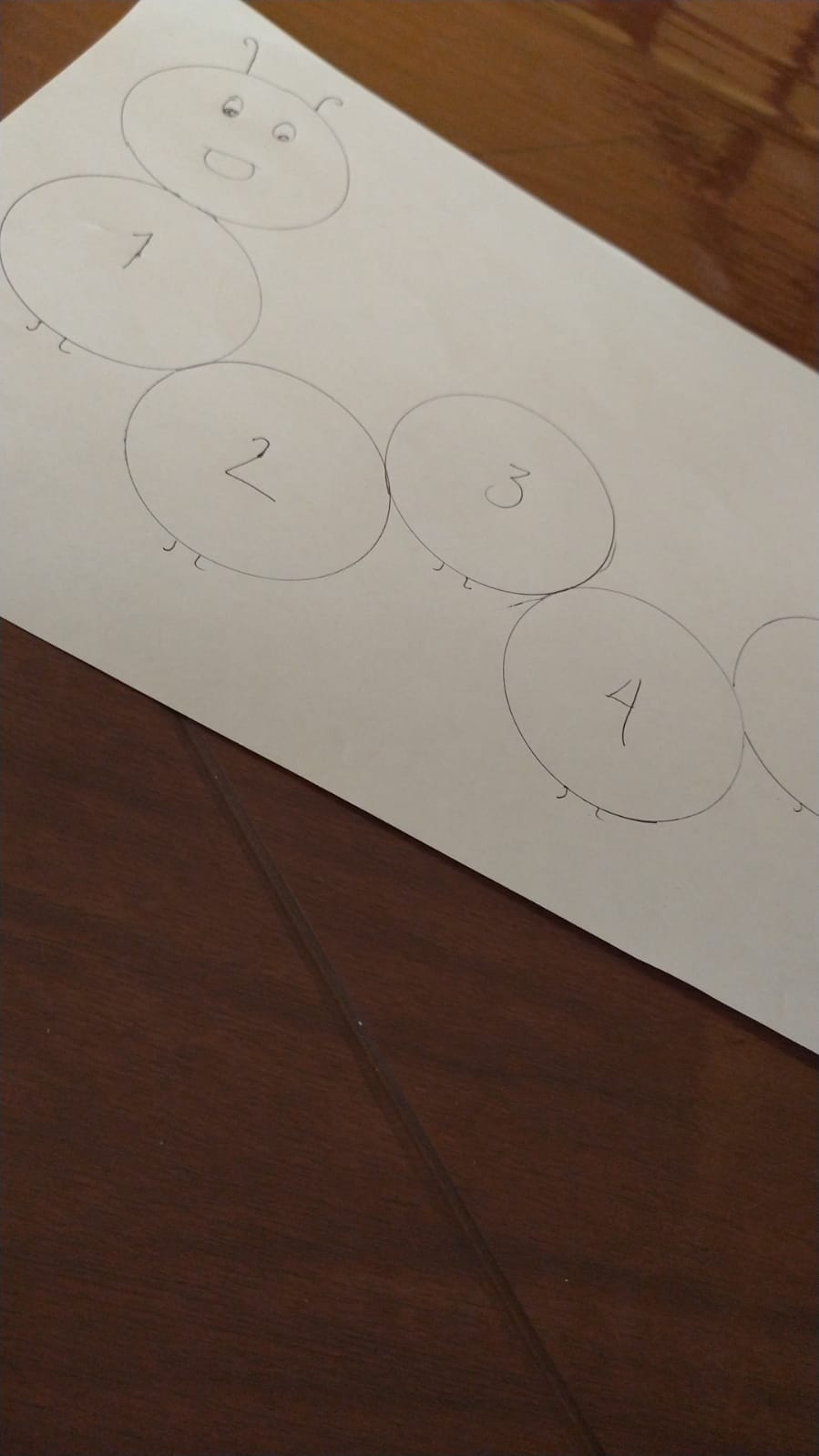 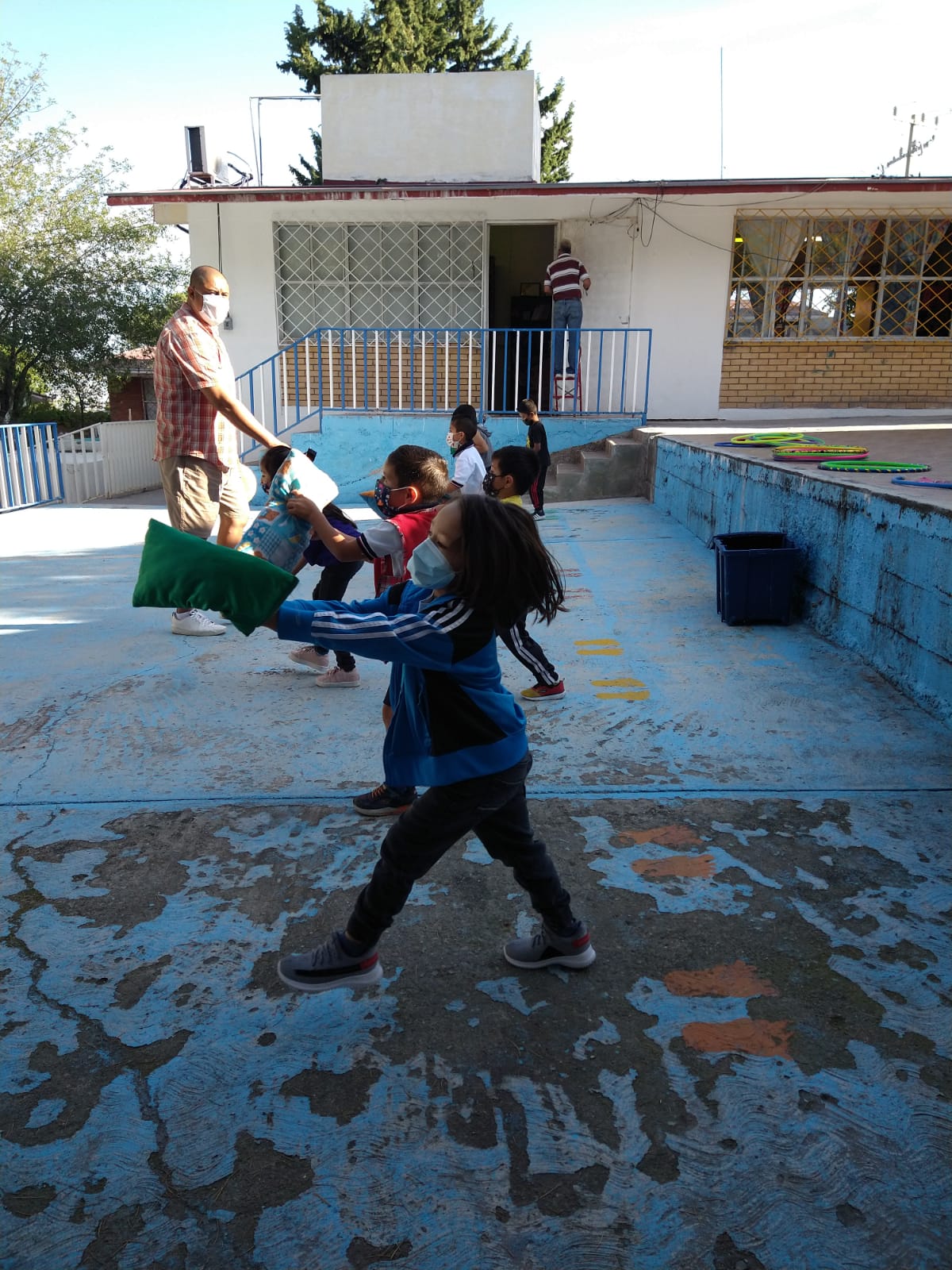 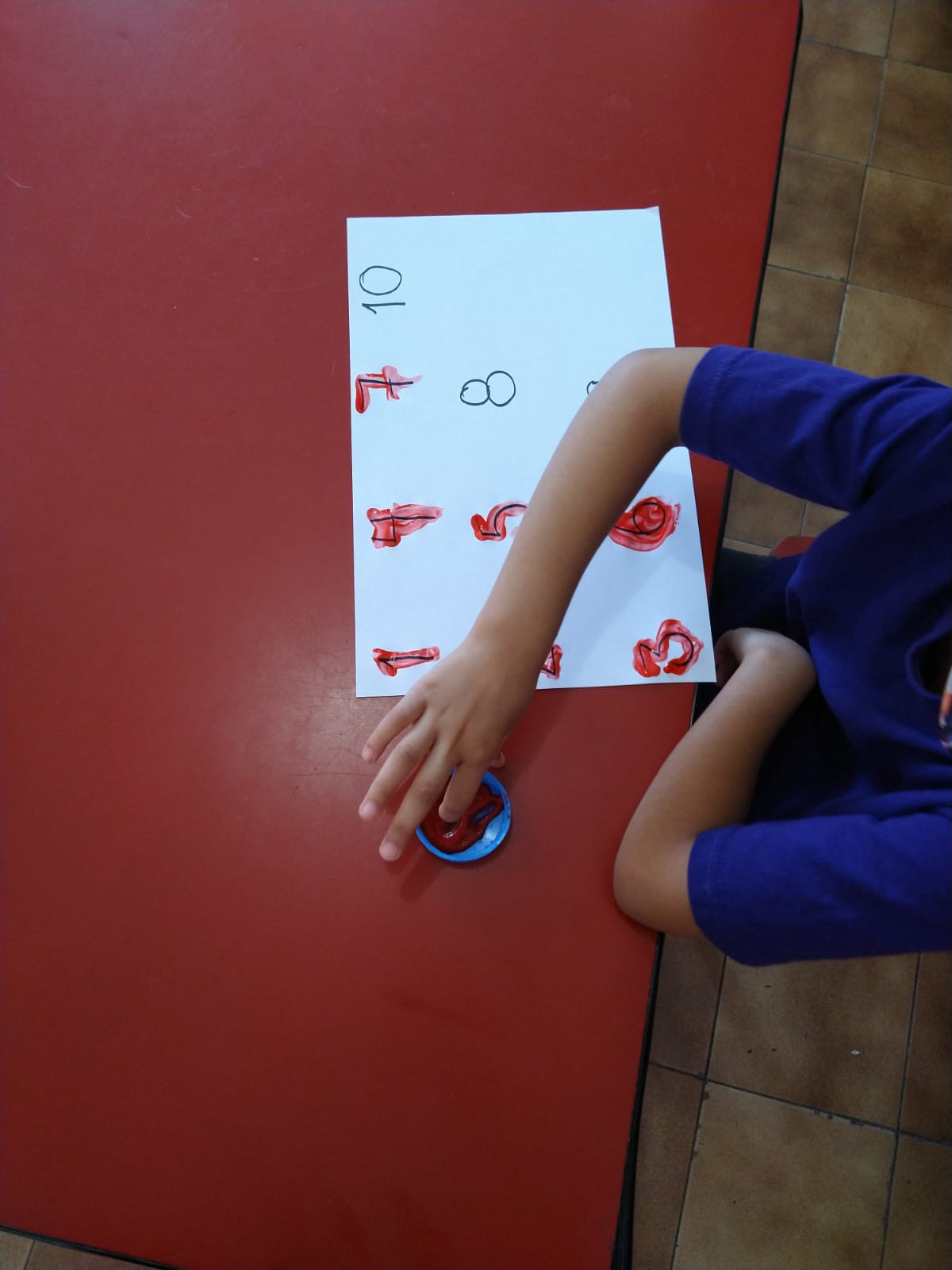 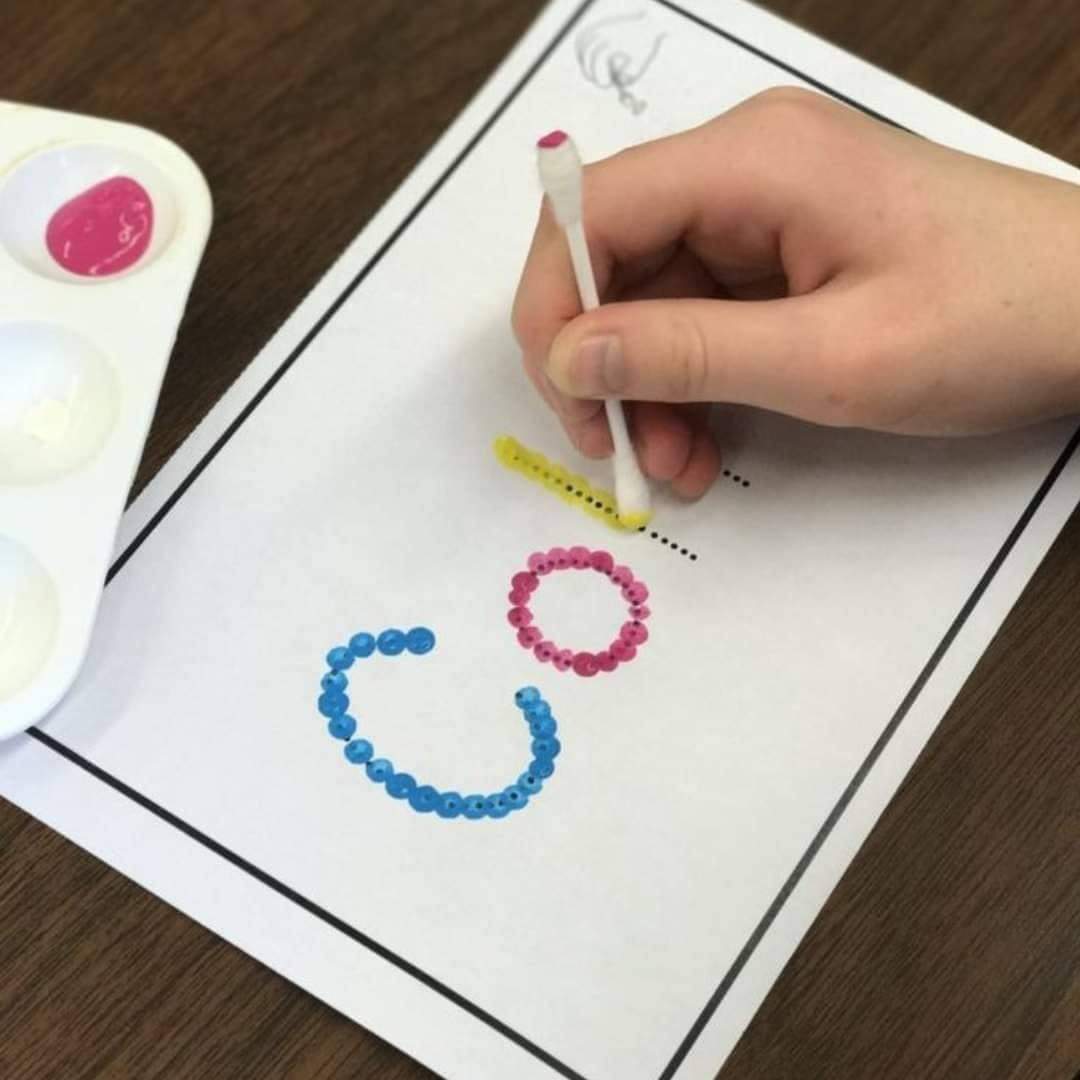 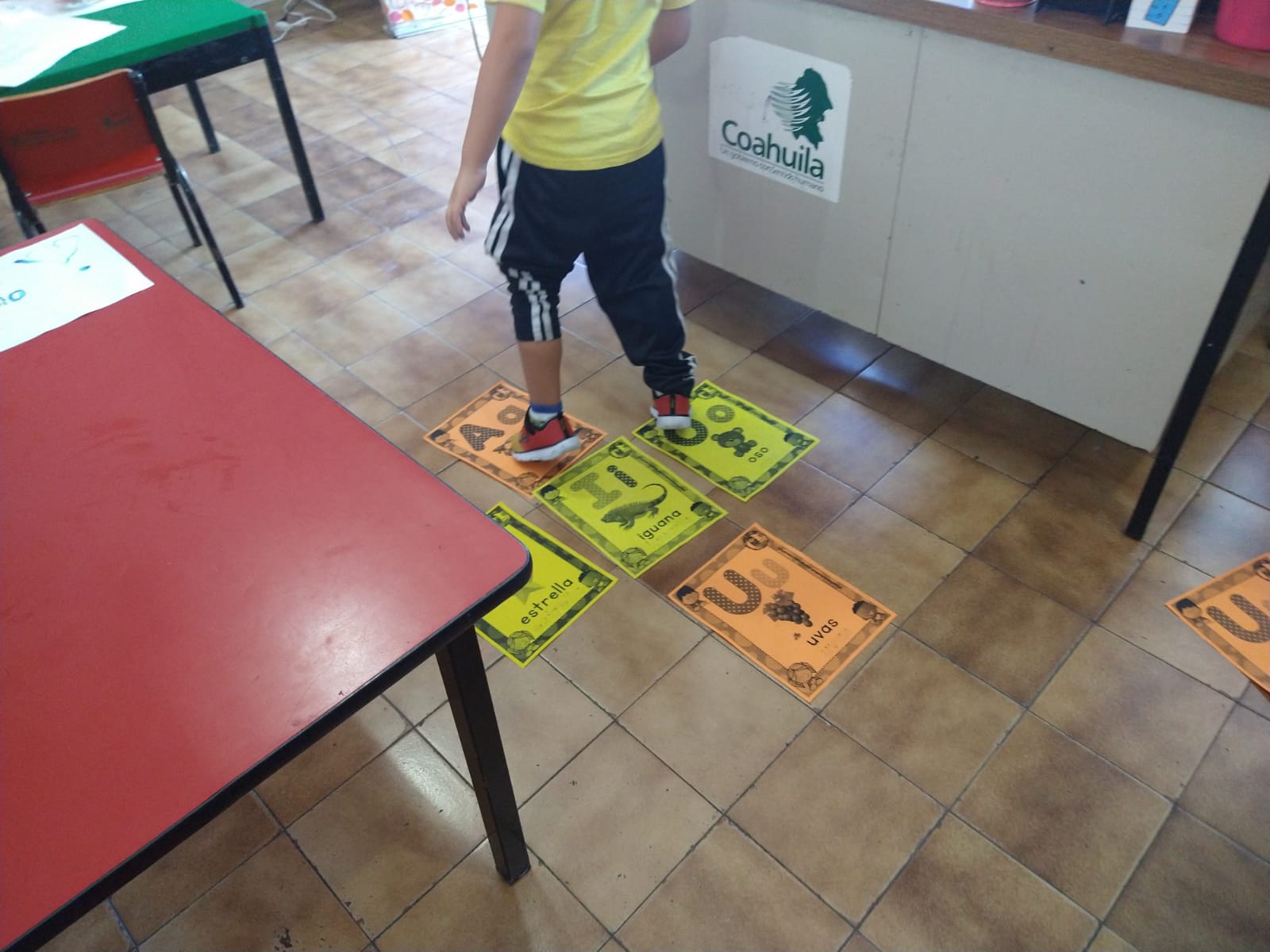 REFERENCIAS
Microsoft Word - C___Documents and Settings__Administrator__Escritorio__PUBLICACION__ENVIADA__publicacion CC OO - Lidia Guevar
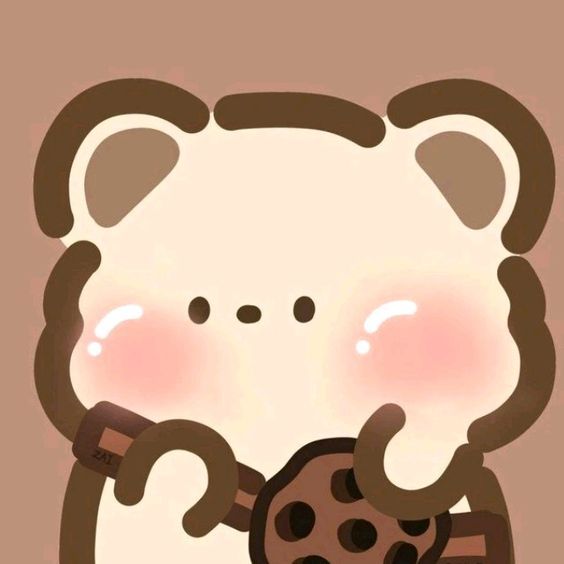 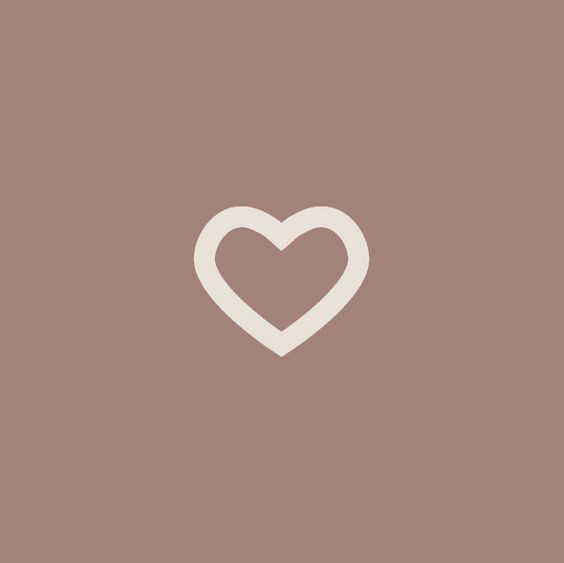 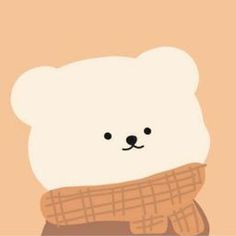 ¡ T Ú  P U E D E S !